A one-day webinar organized by the Department of Chemistry in collaboration with IQAC, Barasat of Govt. College
Speaker
Dr.Tapas Haldar
Post doctoral fellow, 
Emory University, USA
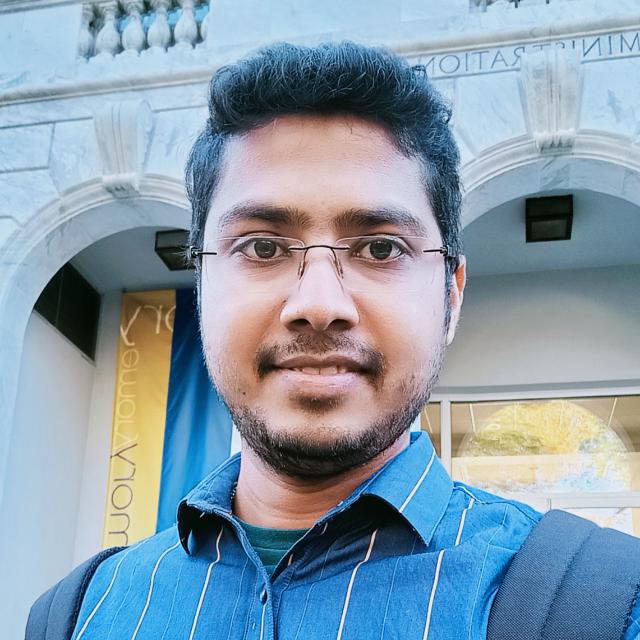 Topic: Measuring biological interactions using spectroscopic techniques 



Date: 24th February, 2022 (Thursday)
Time : 11 am
Google link : https://meet.google.com/fmw-fryd-cez
Patron
Dr. Samar Chattopadhyay 
(WBSES)
Principal, Barasat Govt. College




Convenor
Dr. Prabir Bhattacharya
Head, Department of Chemistry,
Barasat Govt College